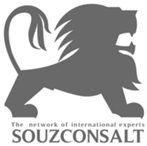 Развитие малого и среднего бизнеса в АПК 
при вступлении России в ВТО
АГРО Б2Б
Бизнес модели, одобренные МСХ и финансируемые Росагролизингом
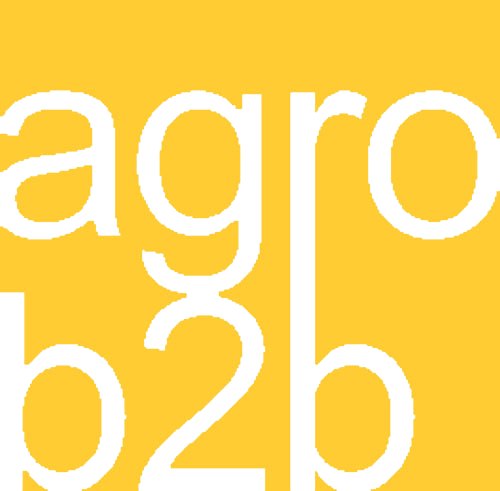 [Speaker Notes: Зелёное что-нибудь вставить]
Картина на сегодня
Минсельхоз РФ
Крупные предприятия АПК (корпоративные инвесторы)
Крупные инвестиции
Росагролизинг
На данный момент РосАгроЛизинг финансирует очень ограниченный реестр (крупную технику и Каталог Племенных Животных). Это крупные инвестиции, неподъемные для малого и среднего бизнеса.
РосАгроЛизинг обслуживает предложения от крупных клиентов, но не формирует предложение для малого и среднего бизнеса и не координирует и не формирует рынки
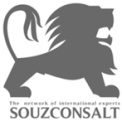 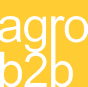 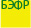 Проблемы и риски малого и среднего предпринимателя/инвестора РФ
Отсутствие инвестиционных предложений для малого и среднего бизнеса по объему инвестиций (например, 3,000,000; 6,000,000; 10,000,000 и т.д).
Отсутствие  прозрачности и ликвидности на рынке
Рядовой инвестор и представитель малого и среднего бизнеса не способен охватить все детали технологий и построения успешной бизнес-модели, таким образом подвергая высокому риску свои инвестиции и Лизингодателя. 
Отсутствие комплексного подхода. Предлагается техника, а не замкнутый цикл технологий.
Разорванность технологичного процесса снижает эффективность, не способствует прогнозируемости и управляемости рынка, повышает риски как лизингополучателя, так и лизингодателя.
Отсутствие стандартов продукции и, в связи с этим ценовой политики и гарантий закупщика продукции, также вносит хаотичность и нестабильность.
На данный момент не имеется механизмов координирования, стимулирования рынков, технологий и капиталов.
Интернет-сайты РосАгроЛизинга, РосСельхозБанка слабо информативны и имеют малый ассортимент предложений по разным объемам инвестиций (как по индустриям, так и по регионам), и не имеют никакой интерактивности, т.е. не имеют механизмов связи с конечными пользователями, сбора и обработки информации и статистики.
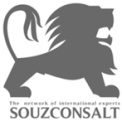 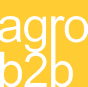 [Speaker Notes: От простого к сложному, от малого и среднего предпринимателя к региональному, федеральному и межгосударственному обобщению.

Для расширения кредитной поддержки малых форм хозяйствования и развития производства сельскохозяйственной продукции ОАО «Россельхозбанк» вводит в действие новый кредитный продукт «Кредит под залог техники и/или оборудования для сельскохозяйственных кредитных потребительских кооперативов», позволяющий СКПК привлекать кредитные средства на приобретение техники и оборудования, в том числе бывших в употреблении. Россельхозбанк разработал кредитный продукт, дающий возможность сельскохозяйственным кредитным потребительским кооперативам привлечь кредитные средства ОАО «Россельхозбанк» для выдачи займов своим членам на приобретение техники и/или оборудования, в том числе бывших в употреблении, под их залог. Кредит предоставляется на срок до 5 лет с возможностью отсрочки начала погашения основного долга на 12 месяцев. Залог закупаемой членами СКПК техники и/или оборудования служит обеспечением по кредиту и в обязательном порядке подлежит страхованию.
В 2011 году на финансирование СКПК для выдачи займов на приобретение техники и/или оборудования ОАО «Россельхозбанк» планирует направить более 700 млн. рублей. 
Обеспечение доступности кредитных ресурсов для малого агробизнеса является одной из приоритетных задач Россельхозбанка. Кредитный портфель СКПК ОАО «Россельхозбанк» по итогам 2010 года составил 2,1 млрд. рублей. За 2010 год банк выдал сельскохозяйственным кредитным потребительским кооперативам кредитов на сумму более 1,4 млрд. рублей.

РосАгроЛизинг вообще не формирует бизнес и инвест предложений для малого и среднего бизнеса.]
проблемы
Рост цен на традиционные энергоносители тормозит освоение и развитие малонаселенных и удаленных территорий РФ. 
С одной стороны, повышение тарифов негативно сказывается на развитии с/x производства, так как увеличивает издержки и увеличивает себестоимость, с другой – открывает возможности для разработки и внедрения передовых технологий альтернативных источников энергии.
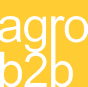 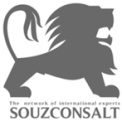 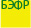 Оценка рынка энергетики
A record $100 billion was invested into the renewable energy sector in 2010. Trillions will be spent to secure our Planet's future... and all resources are on the table. Oil, Natural Gas, Solar, Wind, Bio. Fortunes stand to be made. Follow the money trail. Now is the time to get involved. 
“The clean energy sector is emerging as one of the most dynamic and competitive in the world, witnessing 630 percent growth in finance and investments since 2004,” said Phyllis Cuttino, director, Pew Clean Energy Program. “In 2010, worldwide finance and investment grew 30 percent to a record $243 billion.”
Global Carbon Market Could Top $3 Trillion by 2020.
Energy, carbon and food will be the world’s biggest commodity market, and it could become the world’s biggest market over all.
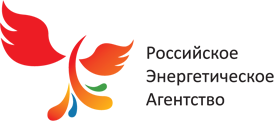 [Speaker Notes: Over the last few weeks, I have read innumerable prognostications about how Japan and the rest of the world will fill the energy gap.  I asked several clean energy money managers for their top post-Fukushima stock picks, which are published on my Green Stocks blog at Forbes.  I also posted a quick poll to see what sectors readers thought would benefit (see chart.)

Venture Capital & Private Equity
On the venture capital and private equity side, some spectacular returns were achieved during the period 2004 to 2007.
For private equity players, one of the most successful strategies during this period was to identify clean energy companies which
had been struggling to commercialize their products or services during the period of low energy prices, but which were now
experiencing soaring demand. Allianz Private Equity and Apax Partners shared the private equity deal of the year in 2006. They bought Hansen Transmissions, a leading provider of gearboxes for wind turbines for  $132m, and 22 months later they were able to sell it for $ 465m to India’s Suzlon Energy, then the world’s most valuable turbine manufacturer, recording an IRR of 101% on their investment. Other very successful deals of this nature included an investment made by Goldman Sachs in Zilkha Renewables (later renamed Horizon Wind Energy), which they were subsequently able to sell to Energias de Portugal at a substantially increased value.
Meanwhile in venture capital, investors in clean technologies in Europe and the US were on track to achieve excellent returns on their investments up to mid- 2008, according to the third annual European Clean Energy Venture Returns Analysis (ECEVRA), completed by New Energy Finance in collaboration with the European Energy Venture Fair.
The study, which is based on confidential returns by investors at the end of H1 2008, covered 302 clean technology portfolio
companies, representing € 1.77 billion of venture capital invested in clean technology since 1997. Of these, 26 have so far resulted in public listing and 32 have been exited or partially exited via trade sale. The success rate to date has been reasonably high with a pooled gross IRR (at the portfolio company level, not the fund level) of over 60%, based on the limited number of exits and with only 23 companies being liquidated or written off at the time of the study,. These exceptional returns, were driven by the outstanding success of a small number of early investments in the solar sector – Q-Cells and REC in particular. Without these, the pooled return was closer to 14%. As of mid- 2008 there had been relatively few down-rounds (subsequent venture rounds at reduced valuations), but it is a very young sample with relatively few exits to date.
 
http://www.triplepundit.com/2008/05/carbon-point-study-estimates-global-carbon-market-could-top-3-trillion-by-2020/]
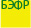 Оценка энергетических технологий
World decides to rebuild energy , but with priorities as follows:
Quick to deploy, mobility (regulations, construction, logistics)
Low deployment, construction, operating and raw material cost
Diversified and easy to implement into infrastructure
Low risks
Improve grid safety and stability
Not greatly increase reliance on foreign imports
Mid sizes business structures, irrelevant to government regulations fluctuations
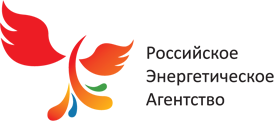 [Speaker Notes: Corporate and individual Investors and policy-makers are facing an historic choice. While it takes ten years or more to permit and build a nuclear reactor, utility scale wind and solar farms are typically built in three to 18 months.  
The market thinks that the outlook for clean energy in general and solar in particular, has improved greatly. This makes sense, because as the Japanese rebuild their energy infrastructure, they will stay away from nuclear, and focus on electricity that’s safe, and quick to deploy. Green energy fits the bill.]
Проблемы и риски Малого и среднего бизнеса сейчас
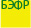 Инвестиция 1
Разорванная технологичная цепочка  1
 неотработанный технологичный процесс и бизнес –модель 1

предприниматель 1
Нестандартизированная продукция 1 с негарантируемым рынком сбыта
Инвестиция 2
Разорванная технологичная цепочка  2
 неотработанный технологичный процесс и бизнес –модель 2
Нестандартизированное
сырье из негарантированных источников
Нестандартизированная продукция  2 с негарантируемым рынком сбыта
Инвестиция 3
Разорванная технологичная цепочка  3
 неотработанный технологичный процесс и бизнес –модель 3
Инвестор и предприниматель 3
Нестандартизированная продукция 3 с негарантируемым рынком сбыта
высокая себестоимость
 высокие риски
 отсутствие гарантий качества
 отсутствие гарантий рынка сбыта
Непредсказуемость, неликвидность
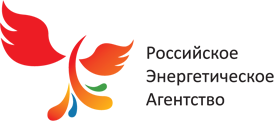 [Speaker Notes: Рядовой предпринимателю стоит огромных временных и непосильных затрат профинансировать необходимое оборудование и технику. В связи со высокой стоимостью каждый из них старается приобрести технологию подешевле и от разных производителей. Если каждый «мелкий» предприниматель будет перерабатывать ОО, используя нестандартизированные технологии, то мы получим сто продуктов  неизвестного качества и стандартов.]
Моментум
Необходимость механизмов и рычагов стимулирования сопутствующих технологий  для малого и среднего бизнеса.
Агро Б2Б предлагает
Учитывая федеральные и региональные программы, понимание рынков, расширить реестр технологий, продуктов, оборудования и услуг, одобренных МСХ РФ и финансируемых РосАгроЛизинг.
Привлечение дополнительных капиталов и развитие ликвидности инвестиционных проектов компании Росагролизинг.
В рамках
Федеральных и региональных программ
Поддержки малого и среднего бизнеса
Путем формирования предложений малому и среднему бизнесу в виде инвестиционных проектов в области технологий, производства и услуг, сопутствующих крупным инвестициям РосАгроЛизинга.
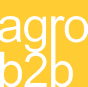 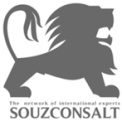 Агро b2b предлагает
К локомотивам  крупных федеральных и региональных проектов прицепить вагоны успешных моделей малого и среднего бизнеса в области сопутствующих технологий, производства и услуг.

Ключевая бизнес-модель 
Франчайзинг!
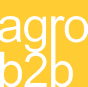 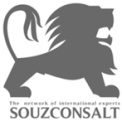 Агро b2b предлагает
Франчайзинг даст возможность
Быстрое модульное и эффективное внедрение технологий и контроль входных и выходных стандартов. 
Увеличение эффективности, снижение себестоимости за счет объемов
Создание и развитие ликвидности с/x бизнесов. Контролировать движимость и недвижимость, увеличить эффективность предприятий по индустриям и регионам. 
Планировать и контролировать динамику развития необходимых индустрий и рынков АПК РФ, включая технологии, регионы, рабочие места, капиталы.
Увеличить надежность и гарантированный финансовый доход компании РосАгроЛизинг. Статьи доходов: лицензионная деятельность, обучение персонала и менеджеров, роялти (проценты от прибыли).
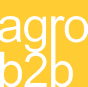 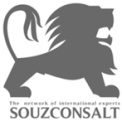 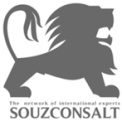 Структура бизнеса
Государственные программы
Информационное поле
МСХ РФ
Росагролизинг
Региональные администрации
Наука и образование
Общественные, отраслевые и профессиональные союзы
Агро b2b
Покупатели проектов
(внешние и внутренние рынки)
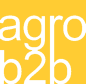 Увеличение инвестиционной
привлекательности
Соинвесторы
регионы, крупные холдинги АПК, инвесткомпании
франчайзинговые инвестиционные 
проекты
Крупные холдинги АПК (корпоративные инвесторы)
Страховые компании
Общественные, отраслевые и профессиональные союзы
Соучредители
 Государство  и предприниматели
АГРО-СМИ
Частные инвесторы
Малого и среднего бизнеса
[Speaker Notes: РАЛ продаёт просто товар, который вырван из технологической цепочки. Вместо того, чтобы продавать технологическую линию с определенным входом и прогнозируемым выходом. Пример: переработка органических отходов. Есть крупные хозяйства, производящие большое количество ОО. Если каждый «мелкий» предприниматель будет перерабатывать ОО, используя нестандартизированные технологии, то мы получим сто продуктов  неизвестного качества. Если к технологии переработки (оборудованию) прилагать пакет стандартов, систему контроля качества, то на выходе можно получить большие объемы стандартизированного  продукта контролируемого качества.
АККОР, РАД]
Агро b2b – инвестиционные проекты
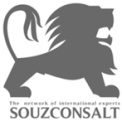 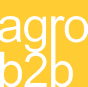 Горизонтальная и вертикальная агрегация
Профильные сектора
Дополнительные сектора
Индустрии и технологии
Федеральные программы
Региональные программы
Развитие регионов
Долгосрочные
Горячие (инвестиции быстрого реагирования)
Временные
Климатические зоны
Почвенные карты
Природное единство
Внутренние рынки
Внешние рынки
Рынки
Агро b2b – инвестиционные проекты
ИНДУСТРИИ
Инновационные центры
Машинно-тракторные станции обслуживания и продаж
Переработка органических отходов
Биоэнергетика
Вермикультивирование
Кормовые добавки
Тепличные хозяйства
Животноводство
Растениеводство
Рыбные фермы
Звероводство (ценные меха)
Переработка леса
Комфортное односемейное жильё
Эко-туризм
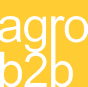 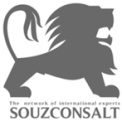 Рынки; продовольствия, энергии и карбона!
Агро b2b – инвестиционные проекты
РАЗВИТИЕ РЕГИОНОВ
Зауралье
Забайкалье
Дальний Восток
Сочи
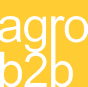 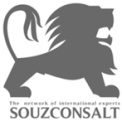 Агро b2b – инвестиционные проекты
ФОРМИРОВАНИЕ И РАЗВИТИЕ РЫНКОВ
Внутренние рынки
Регионы
Муниципальные образования
Внешние рынки
Политические и торговые отношения (страны АТЭС, ЕС, БРИК, СНГ и т.д.)
ВТО, Мировые тенденции и глобализация
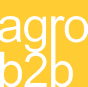 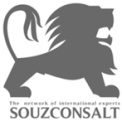 Пример: липецкая область (сейчас)
Минсельхоз РФ
Крупные хозяйства Липецкой обл.
6.5 млрд. руб
Росагролизинг
Налоги
Рабочие места
Инфраструктура
10,200 животных
Прибыль 15%годовых
Загрязнение среды
Место для захоронения
Неэффективное использование инвестиций
Навоз
612 т/день
224,000 т/год
Возврат вложенных средств + 15% прибыль 
6.5млрд +975млн руб.
Прочие органические отходы
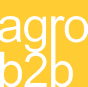 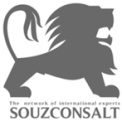 [Speaker Notes: Вместо того, чтобы продавать технологическую линию с прогнозируемым входом и выходом, РАЛ продаёт просто товар, который вырван из технологической цепочки. Пример: переработка. Есть крупные инвестиции. Если мы заставим каждого «мелкого» предпринимателя получать удобренеие без единого стандарта, то мы получим сто продуктов  неизвестного качества. Если к технологии производства удобрения (оборудованию) прилагать пакет стандартов, технологии, систему контроля качества, то получим продукт контролируемого качества.]
Пример: липецкая область (планируемая)
Минсельхоз РФ
Крупные хозяйства Липецкой обл.
Налоги
Рабочие места
Инфраструктура
6.5 млрд. руб
Росагролизинг
Загрязнение среды
Расходы на  захоронение ОО
Неэффективное использование инвестиций
10,200 животных
Прибыль 15%годовых
Возврат вложенных средств + 15% прибыль 
6.5млрд +975млн руб.
Навоз
612 т/день
224,000 т/год
Прочие органические отходы
135,000 тонн биогумуса
600руб/т
81млн. руб.
Вермитехнологии
Кормовые белковые добавки
Биогаз
Биодизель
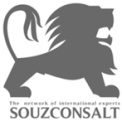 Дополнительные прибыли
Теплицы и органические продукты питания
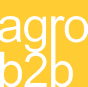 Переработка отходов
[Speaker Notes: Добавить Атомные станции и Гидро-электростанции.

РАЛ продаёт просто товар, который вырван из технологической цепочки. Вместо того, чтобы продавать технологическую линию с определенным входом и прогнозируемым выходом. Пример: переработка органических отходов. Есть крупные хозяйства, производящие большое количество ОО. Если каждый «мелкий» предприниматель будет перерабатывать ОО, используя нестандартизированные технологии, то мы получим сто продуктов  неизвестного качества. Если к технологии переработки (оборудованию) прилагать пакет стандартов, систему контроля качества, то на выходе можно получить большие объемы стандартизированного  продукта контролируемого качества.]
Преимущества сопутствующих производств
Сейчас
100% РосАгроЛизинг
Высокие риски
Малая эффективность инвестиций
Загрязнение среды
Планируемые результаты
Привлечение доп инвестиций
Повышение эффективности
Дополнительные рабочие места
Дополнительные прибыли
Экология
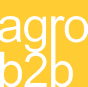 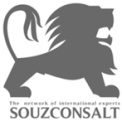 Финансирование апк
Ожидаемый результат
Снижение рисков и увеличение прибыли
Расширенный реестр технологий, продуктов и услуг
Стандартизация входа и выхода
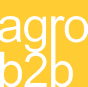 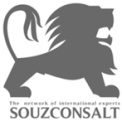 Финансирование апк
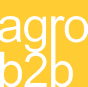 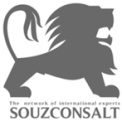 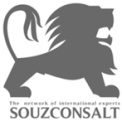 Спасибо за внимание !

Александр Кузнецов
Член совета директоров
+7 915-120-7132
alexkuzz@gmail.com
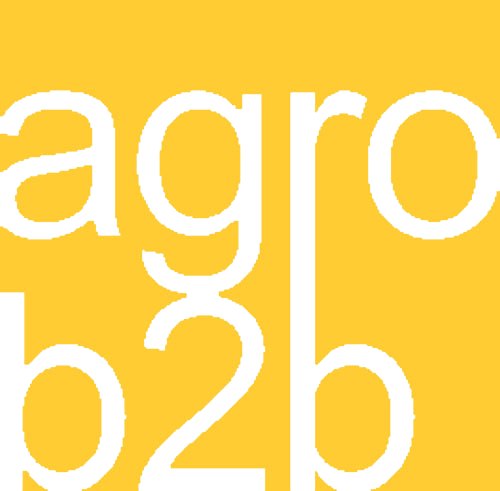